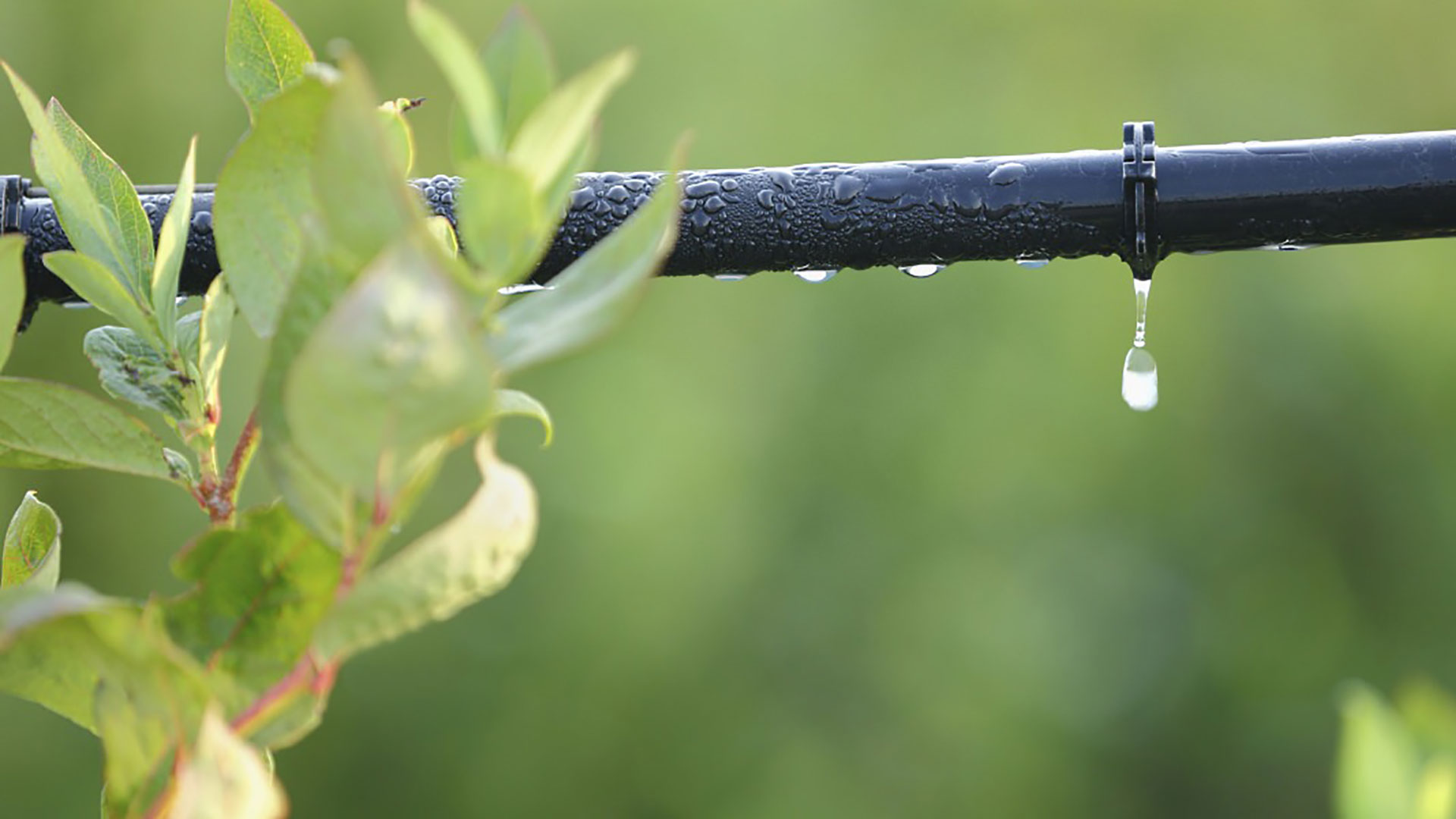 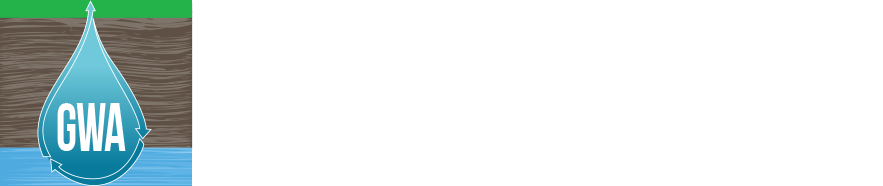 Materials for GSA OutreachMay 2018
What is the ESJ GWA?
Joint Powers Authority, established to complete a single Groundwater Sustainability Plan.
Includes 17 GSAs in the Eastern San Joaquin Subbasin.
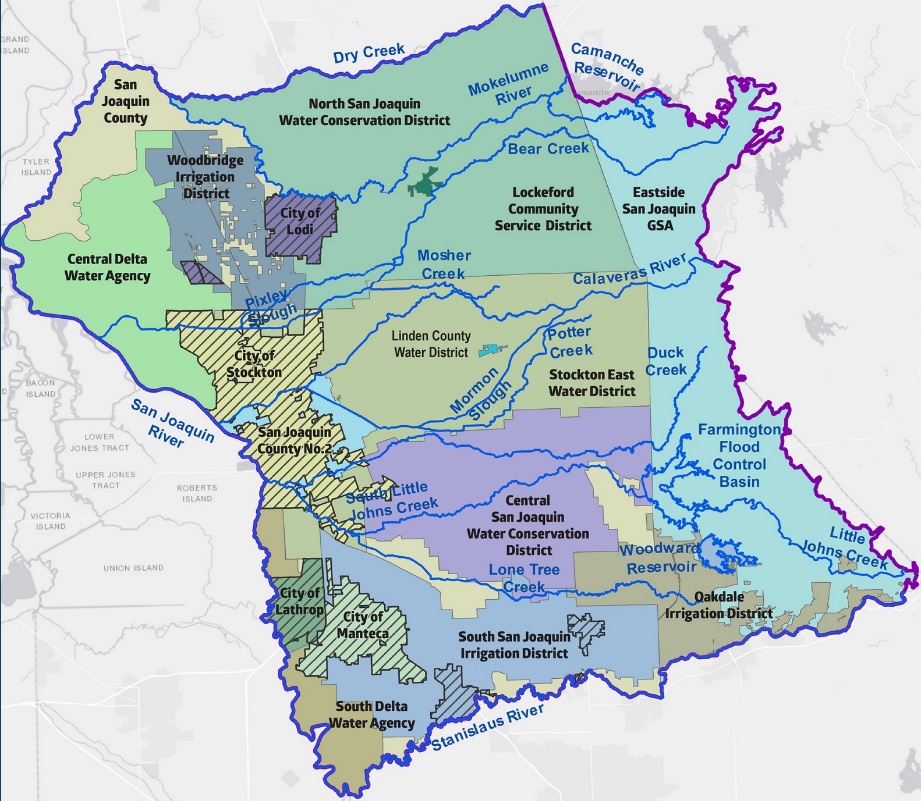 1
GSP Topics & Project Schedule
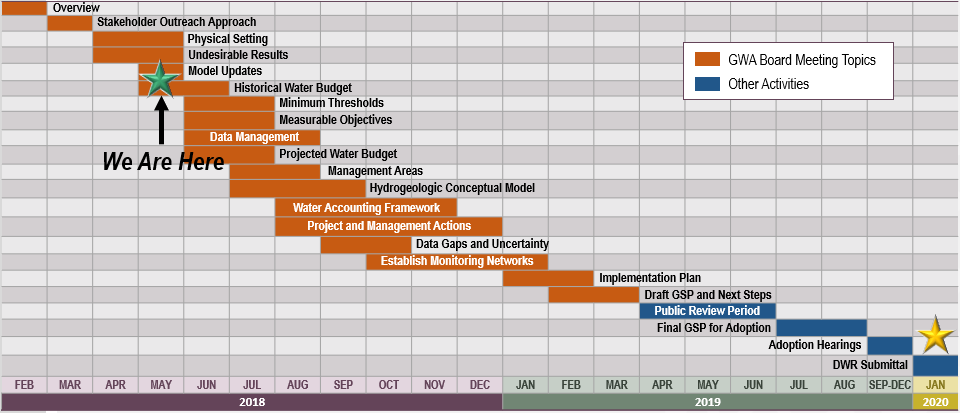 GSP Topics
        GSP Finalization Elements
3
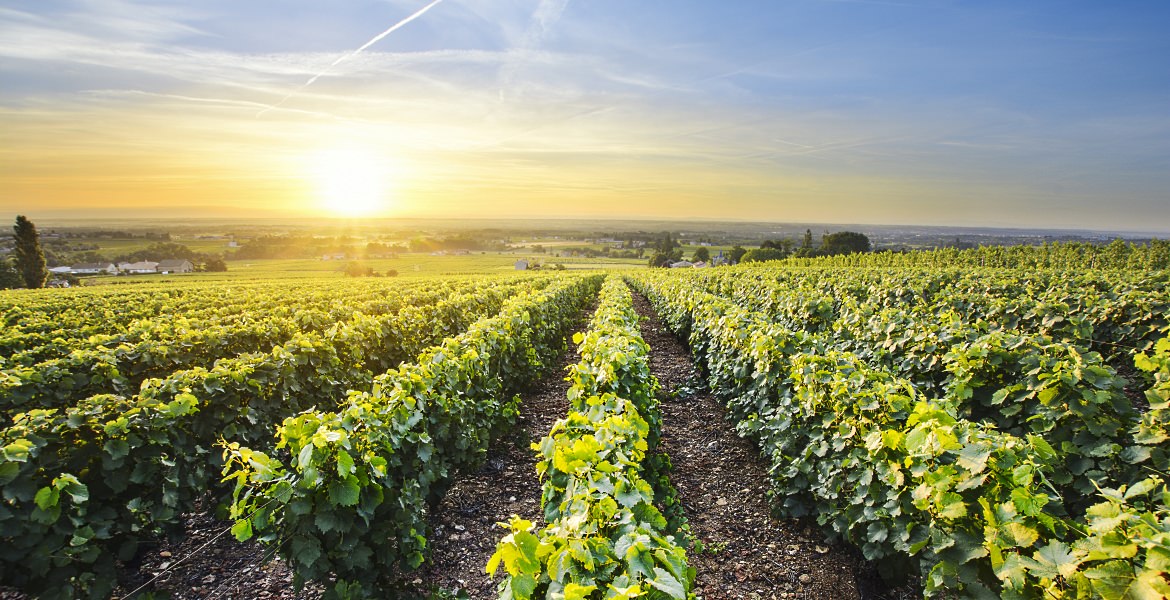 Coordination & Collaboration
4
How to Get Involved?
Ways to Stay Informed
Content Toolkit (May)
Announcement article for use on websites and in communications materials (newsletters, electronic communications, etc.) 
Social media calendar (Facebook and Twitter content to share announcement, direct people to ESJ GWA website and notifications about meetings)
Public meeting newsletter file for distribution (anticipated end of May/early June)
Formation: Timeline and Approach
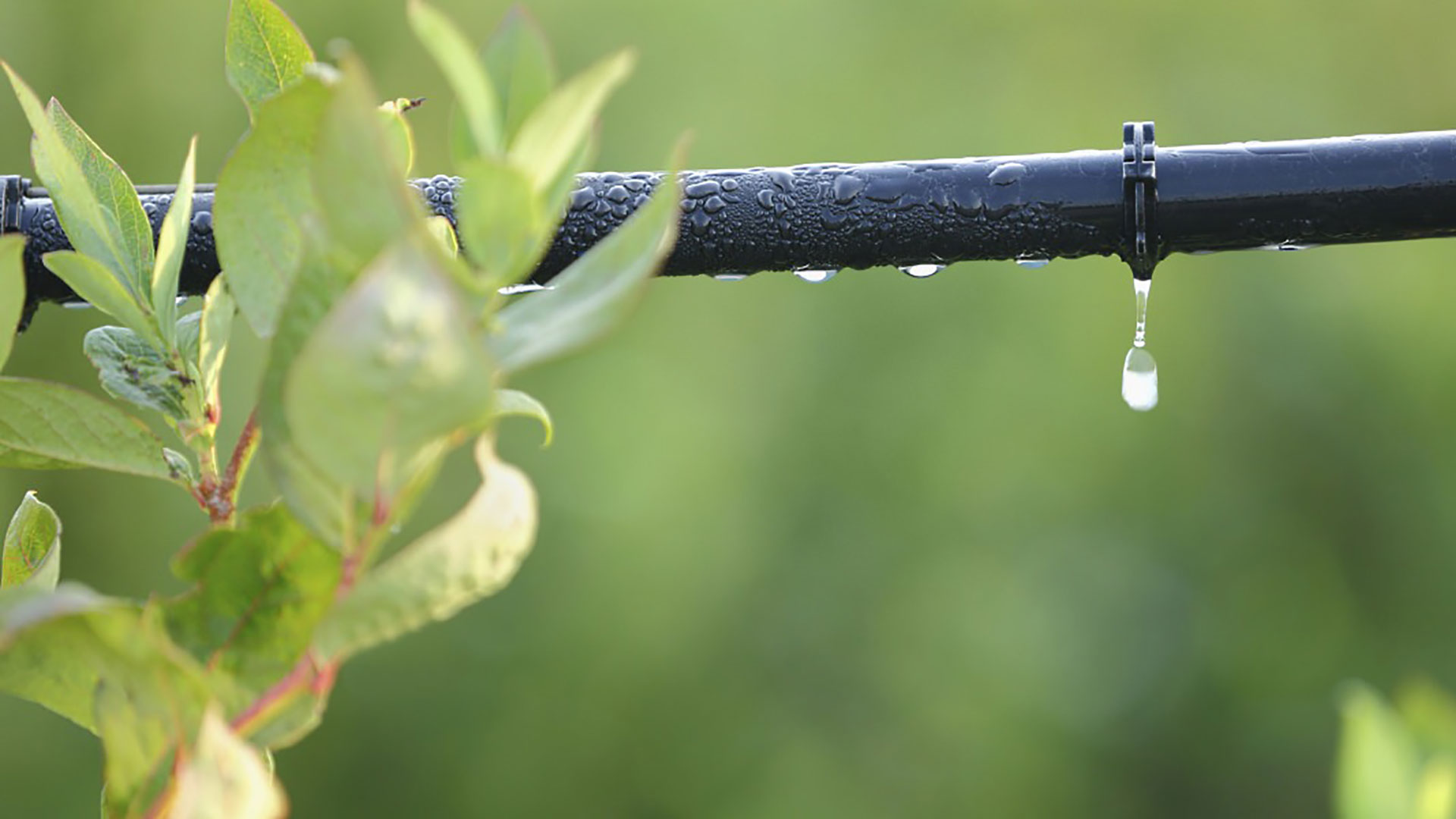 Technical Development of GSP
10
Next Steps for within GSP Development Process
10
Six “Sustainability Indicators” -  Categories of Negative Groundwater-Related Impacts
Will be described and managed through the GSP
11
Next Up…
Groundwater Model, Historical Water Budget
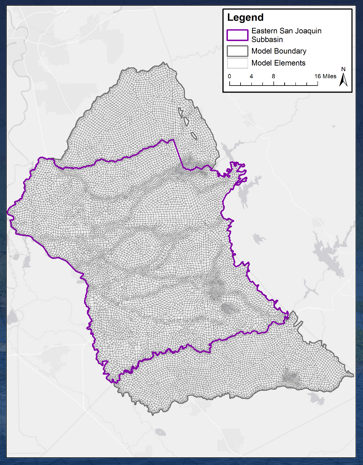 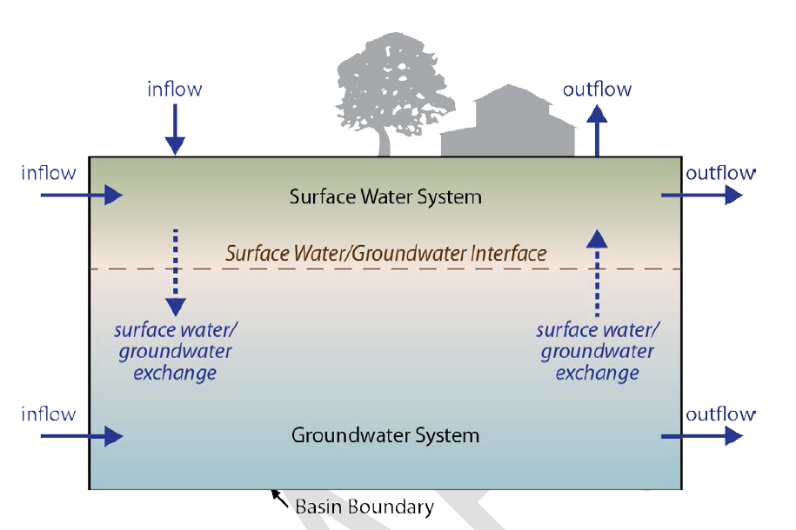 14
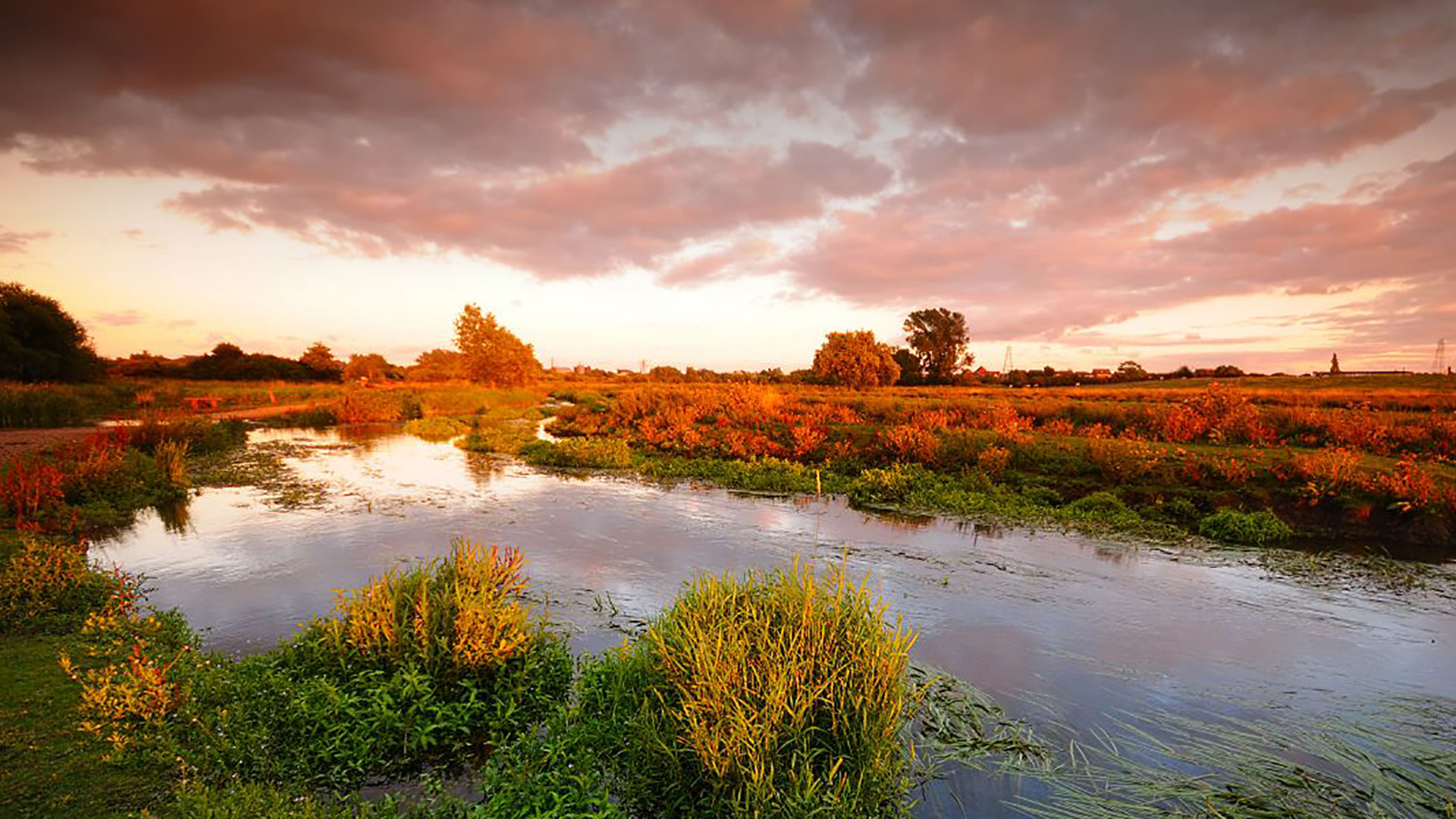 Glossary of Terms
12
Significant and Unreasonable
Understanding Key Terminology is Important
Sustainable Groundwater Management Act
Hydrogeologic Conceptual Model
Measurable Objective
Minimum Threshold
Interim Milestone
Undesirable Results
Groundwater Conditions
Basin Settings
Sustainability Indicator
Water Budget
Margin of Operational Flexibility
14
Let’s Talk Terminology
Why are terms important?
Established by regulation
Used by regulators during GSP review
Consistency of terms assists SGMA discussion

Important to understand is the relationship between:	 
Sustainability Indicators
Undesirable Results
Minimum Thresholds
Measurable Objectives        a.  Interim Milestones         b.  Margin of Operational Flexibility
Monitoring Network
15
Undesirable Results are Significant and Unreasonable Impacts
“Chronic lowering of groundwater levels indicating a significant and unreasonable depletion of supply if continued over the planning and implementation horizon”
“Significant and unreasonable reduction in groundwater storage”
“Significant and unreasonable seawater intrusion”
16
Undesirable Results are Significant and Unreasonable Impacts
“Significant and unreasonable degraded water quality, including the migration of contaminant plumes that impair water supplies”
“Significant and unreasonable land subsidence that substantially interferes with surface land uses”
“Depletions of interconnected surface water that have significant and unreasonable adverse impacts on beneficial uses of the surface water”
17
Minimum Thresholds
Point at which undesirable results may begin to occur
The lowest the basin can go at this monitoring point without something significant and unreasonable happening to groundwater
Quantitative thresholds
18
Measurable Objectives are 2040 targets that provide a buffer to prevent Undesirable Results
Establish the high side of an operating margin that the basin will be managed to in order to prevent undesirable results (above the minimum thresholds)
Quantitative targets
19
Interim Milestones are established to chart progress toward meeting objectives
Interim Milestone
Interim Milestones are the 5 year targets for the Measurable Objective
Margin of Operational Flexibility
Margin of Operational Flexibility is the space between the measurable objective and the minimum threshold
20
Monitoring Network
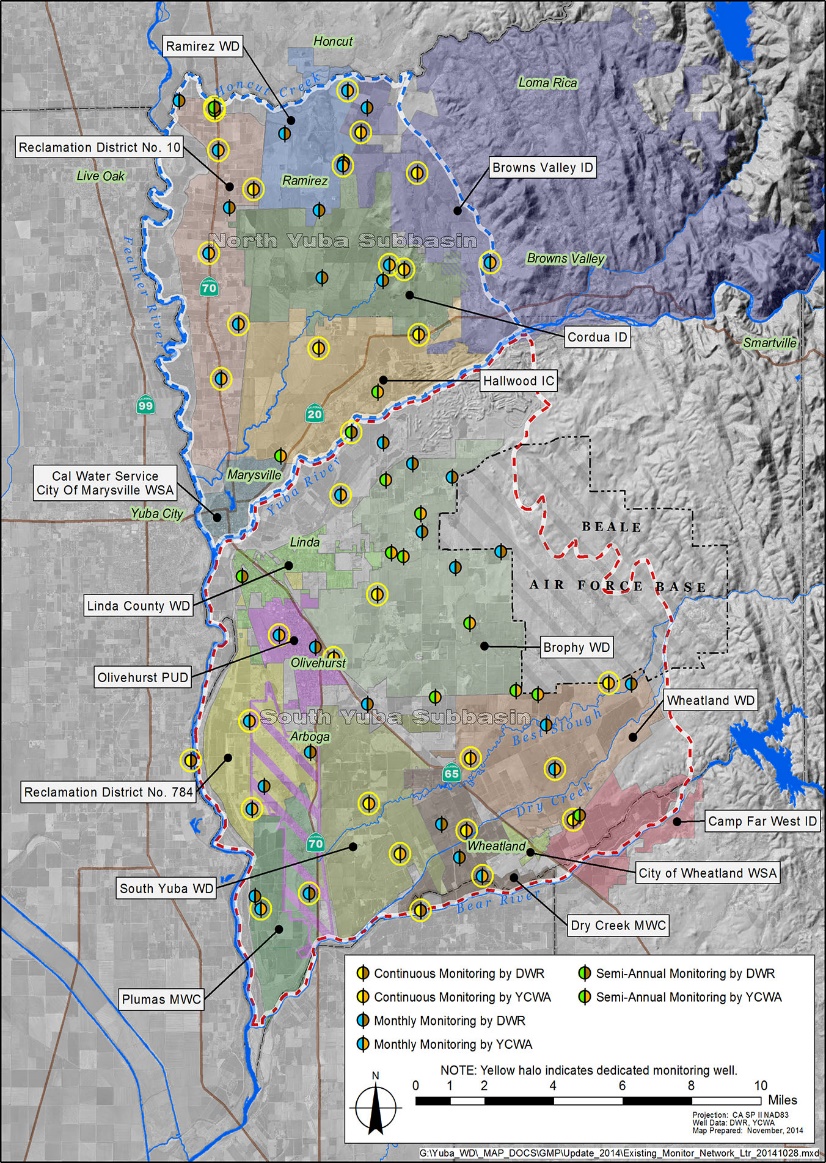 Is used to monitor for conditions that would cause undesirable results
Must address the six sustainability indicators
Adequate spatial and temporal coverage for each primary aquifer
Need minimum thresholds and measurable objectives for each monitoring point used in the network
21